TRƯỜNG TIỂU HỌC CÁT LINH
TẬP ĐỌC
TUẦN 8
GV: NGUYỄN THỊ HOA-4D
Những điều em cần lưu ý
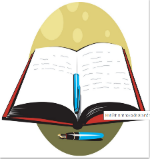 Chuẩn bị đầy đủ sách vở và đồ dùng học tập
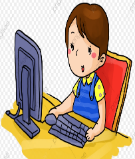 Tập trung lắng nghe
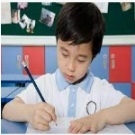 Chủ động ghi chép
Thực hiện theo yêu cầu của giáo viên
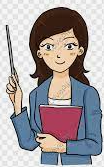 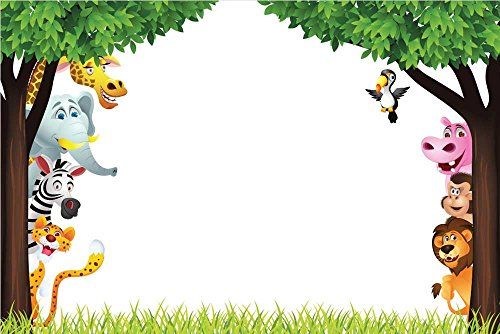 KIỂM TRA BÀI CŨ
Các phát minh ấy thể hiện những ước mơ gì của con người?
Các bạn nhỏ trong công xưởng xanh sáng chế ra những gì?
Các bạn nhỏ trong công xưởng xanh sáng chế ra:
+ Vật làm cho con người hạnh phúc
+ Ba mươi vị thuốc trường sinh
+ Một loại ánh sáng kì lạ
+ Một cái máy biết bay trên không như một 
con chim
+ Một cái máy biết dò tìm những kho báu còn giấu kín trên mặt trăng
Các phát minh ấy thể hiện những mơ ước của con người: được sống hạnh phúc, sống lâu, sống trong môi trường tràn đầy ánh sáng, chinh phục được vũ trụ.
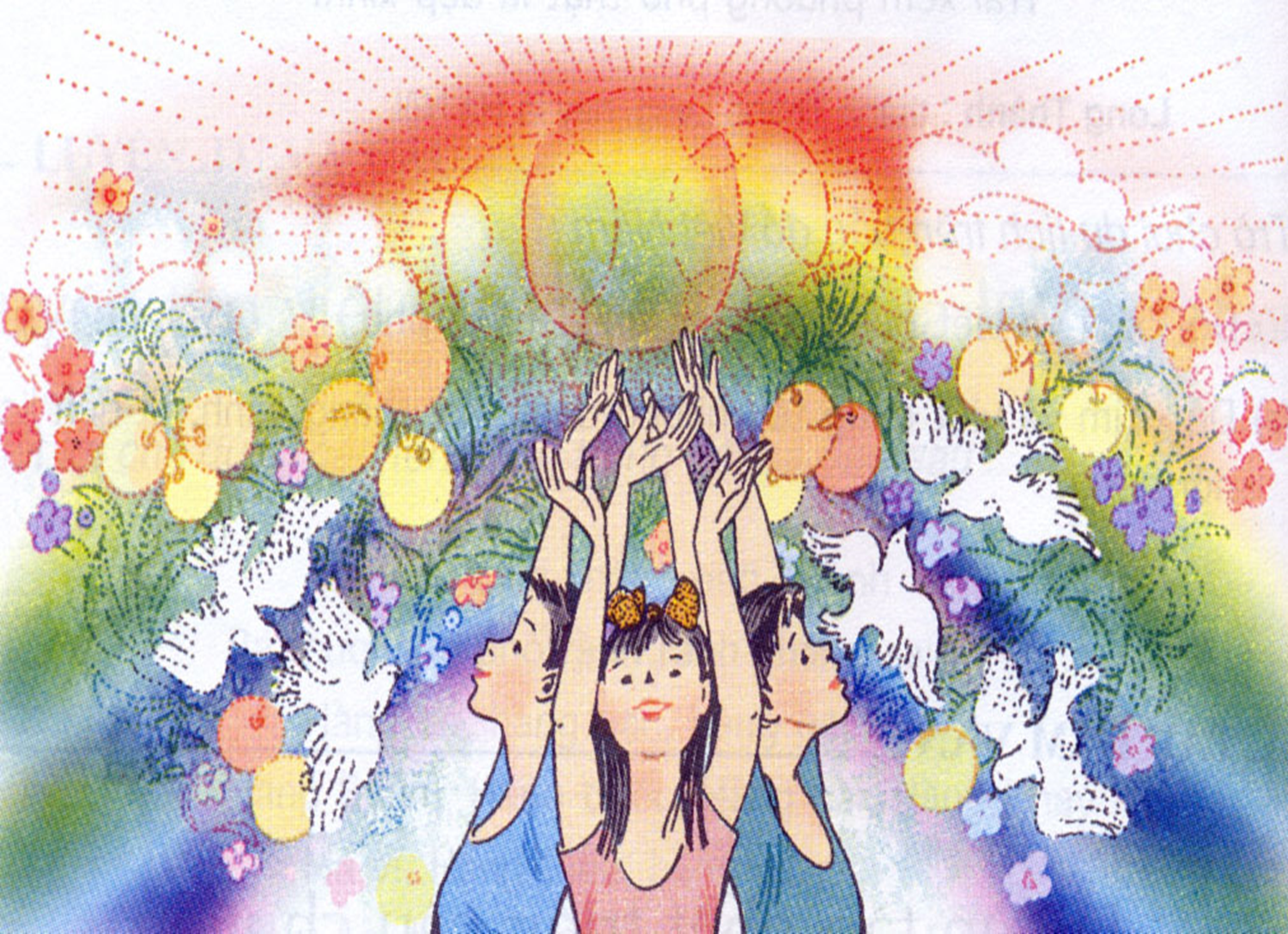 Tập đọc 
Nếu chúng mình có phép lạ
                                    Định Hải
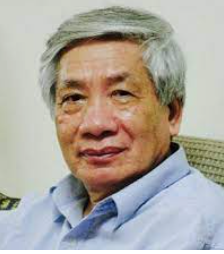 - Nhà thơ Định Hải tên thật là Nguyễn Biểu, sinh ngày 6/6/1937 quê huyện Yên Định, 
 tỉnh Thanh Hóa, 
- Tốt nghiệp ngành ngữ văn trường Đại học   tổng hợp Hà Nội. Từ năm 1962 ông đã sáng tác rất nhiều thể loại cho thiếu nhi .
Tập đọc 
Nếu chúng mình có phép lạ
                                Định Hải
1
Luyện đọc đúng
2
Tìm hiểu bài
Luyện đọc diễn cảm
3
Nếu chúng mình có phép lạ
Nếu chúng mình có phép lạ
Bắt hạt giống nảy mầm nhanh
Chớp mắt thành cây đầy quả
Tha hồ hái chén ngọt lành.

Nếu chúng mình có phép lạ
Ngủ dậy thành người lớn ngay
Đứa thì lặn xuống đáy biển
Đứa thì ngồi lái máy bay.
Nếu chúng mình có phép lạ
Hái triệu vì sao xuống cùng
Đúc thành ông mặt trời mới
Mãi mãi không còn mùa đông.
 
Nếu chúng mình có phép lạ
Hóa trái bom thành trái ngon
Trong ruột không còn thuốc nổ
Chỉ toàn kẹo với bi tròn.
 
Nếu chúng mình có phép lạ!
Nếu chúng mình có phép lạ!
                                 Định Hải
1
3
2
4
5
Luyện đọc đúng
hạt giống
lặn
ruột
nảy mầm
hạt giống
lặn
ruột
nảy mầm
Nếu chúng mình có phép lạ
Nếu chúng mình có phép lạ
Bắt hạt giống nảy mầm nhanh
Chớp mắt thành cây đầy quả
Tha hồ hái chén ngọt lành.

Nếu chúng mình có phép lạ
Ngủ dậy thành người lớn ngay
Đứa thì lặn xuống đáy biển
Đứa thì ngồi lái máy bay.
Nếu chúng mình có phép lạ
Hái triệu vì sao xuống cùng
Đúc thành ông mặt trời mới
Mãi mãi không còn mùa đông.
 
Nếu chúng mình có phép lạ
Hóa trái bom thành trái ngon
Trong ruột không còn thuốc nổ
Chỉ toàn kẹo với bi tròn.
 
Nếu chúng mình có phép lạ!
Nếu chúng mình có phép lạ!
                                 Định Hải
1
3
2
4
5
Luyện đọc đúng
Nếu chúng mình có phép lạ
Hóa trái bom  thành trái ngon
Trong ruột không còn thuốc nổ
Chỉ toàn kẹo với bi tròn.
Nếu chúng mình có phép lạ
Hóa trái bom  thành trái ngon
Trong ruột không còn thuốc nổ
Chỉ toàn kẹo với bi tròn.
Nếu chúng mình có phép lạ
Bắt hạt giống nảy mầm nhanh
Chớp mắt  thành cây đầy quả
Tha hồ  hái chén ngọt lành.
Nếu chúng mình có phép lạ
Bắt hạt giống nảy mầm nhanh
Chớp mắt  thành cây đầy quả
Tha hồ  hái chén ngọt lành.
Nếu chúng mình có phép lạ
Nếu chúng mình có phép lạ
Bắt hạt giống nảy mầm nhanh
Chớp mắt thành cây đầy quả
Tha hồ hái chén ngọt lành.

Nếu chúng mình có phép lạ
Ngủ dậy thành người lớn ngay
Đứa thì lặn xuống đáy biển
Đứa thì ngồi lái máy bay.
Nếu chúng mình có phép lạ
Hái triệu vì sao xuống cùng
Đúc thành ông mặt trời mới
Mãi mãi không còn mùa đông.
 
Nếu chúng mình có phép lạ
Hóa trái bom thành trái ngon
Trong ruột không còn thuốc nổ
Chỉ toàn kẹo với bi tròn.
 
Nếu chúng mình có phép lạ!
Nếu chúng mình có phép lạ!
                                 Định Hải
1
3
2
4
5
Giải nghĩa từ
phép lạ:
là khả năng huyền bí tạo nên điều kì lạ.
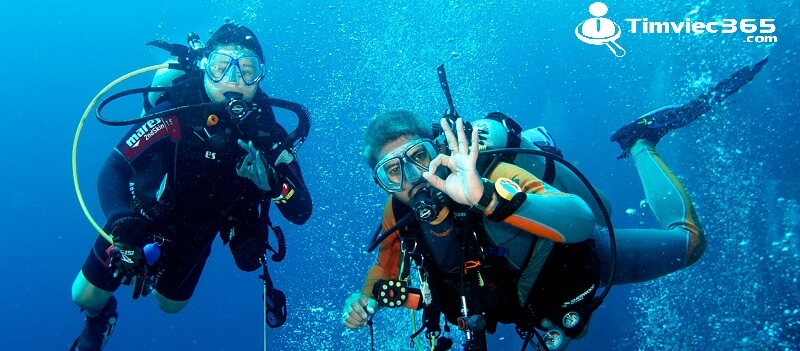 lặn xuống: tự làm cho mình chìm hẳn xuống dưới mặt nước.
Tập đọc 
Nếu chúng mình có phép lạ
                                Định Hải
1
Luyện đọc đúng
2
Tìm hiểu bài
Luyện đọc diễn cảm
3
Nếu chúng mình có phép lạ
Nếu chúng mình có phép lạ
Bắt hạt giống nảy mầm nhanh
Chớp mắt thành cây đầy quả
Tha hồ hái chén ngọt lành.

Nếu chúng mình có phép lạ
Ngủ dậy thành người lớn ngay
Đứa thì lặn xuống đáy biển
Đứa thì ngồi lái máy bay.

Nếu chúng mình có phép lạ
Hái triệu vì sao xuống cùng
Đúc thành ông mặt trời mới
Mãi mãi không còn mùa đông.
 
Nếu chúng mình có phép lạ
Hóa trái bom thành trái ngon
Trong ruột không còn thuốc nổ
Chỉ toàn kẹo với bi tròn.
 
Nếu chúng mình có phép lạ!
Nếu chúng mình có phép lạ!
                                 Định Hải
Nếu chúng mình có phép lạ
Việc lặp lại nhiều lần câu thơ ấy nói lên điều gì?
Câu thơ nào được lặp lại nhiều lần trong bài?
Nếu chúng mình có phép lạ
Nói lên ước muốn của các bạn nhỏ rất tha thiết.
Nếu chúng mình có phép lạ
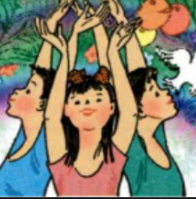 Nếu chúng mình có phép lạ
Nếu chúng mình có phép lạ!
Nếu chúng mình có phép lạ!
Tập đọc 
Nếu chúng mình có phép lạ
                                Định Hải
Mỗi khổ thơ nói lên điều ước của các bạn nhỏ. Những điều ước ấy là gì?
Mỗi khổ thơ nói lên điều ước của các bạn nhỏ. Những điều ước ấy là gì?
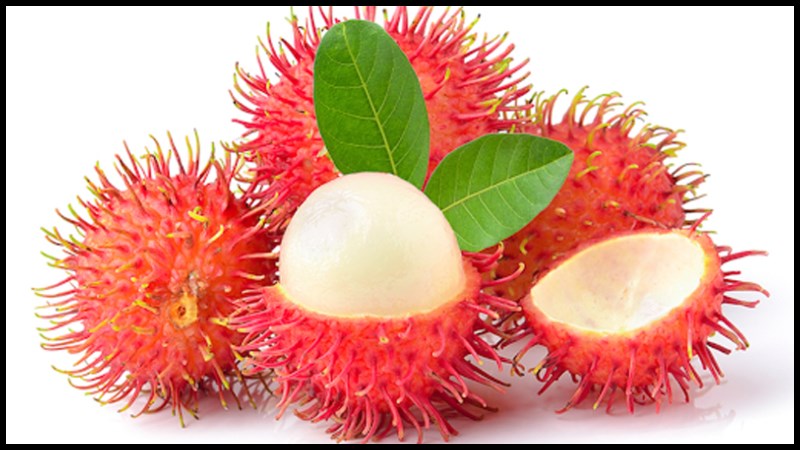 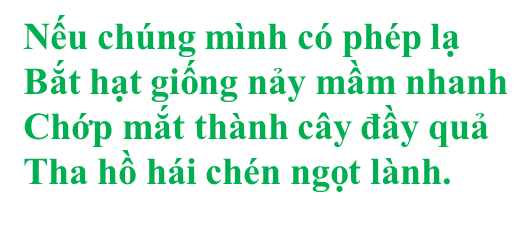 Các bạn nhỏ ước muốn 
cây mau lớn để cho quả
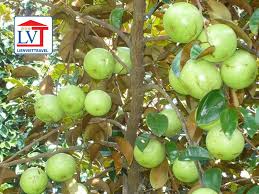 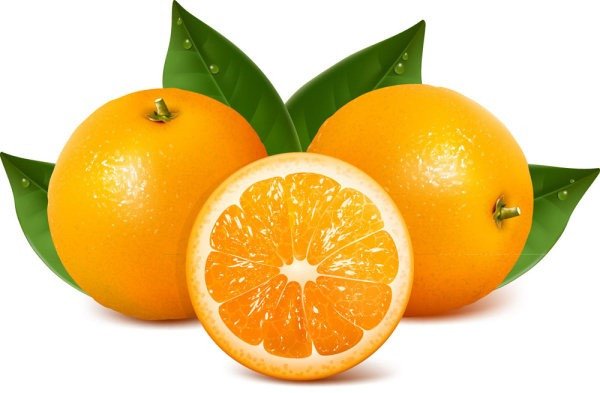 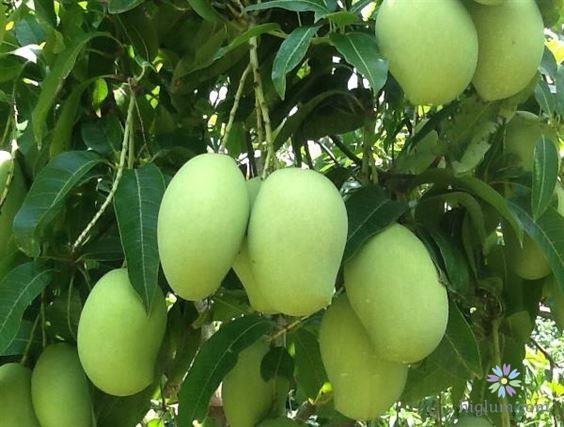 Mỗi khổ thơ nói lên điều ước của các bạn nhỏ. Những điều ước ấy là gì?
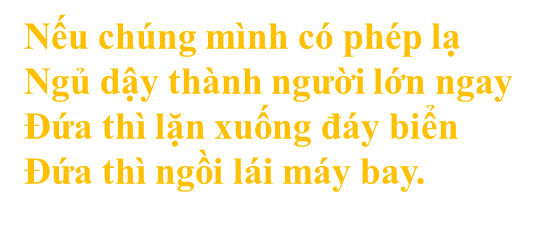 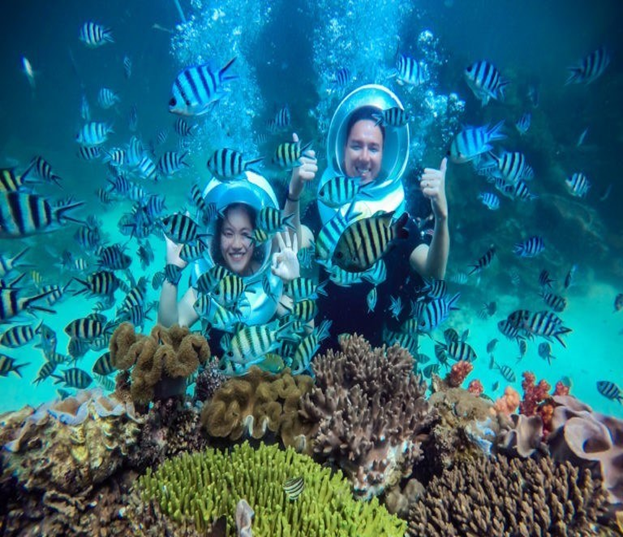 Thành người lớn ngay
 để làm việc
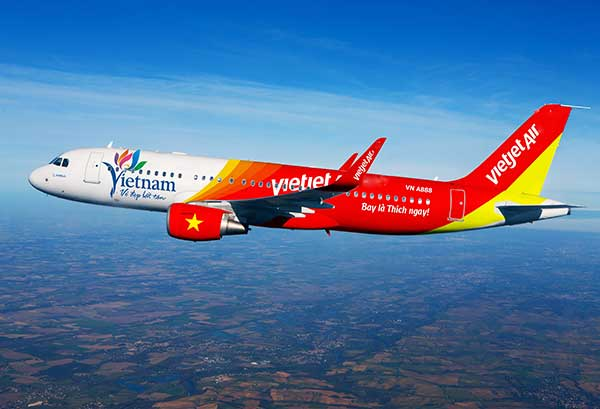 Mỗi khổ thơ nói lên điều ước của các bạn nhỏ. Những điều ước ấy là gì?
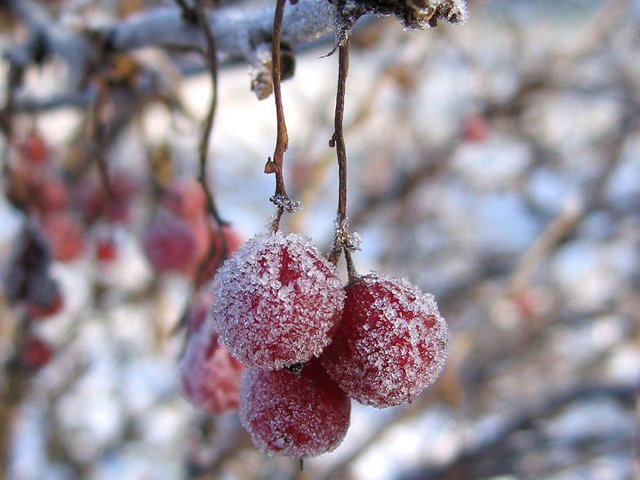 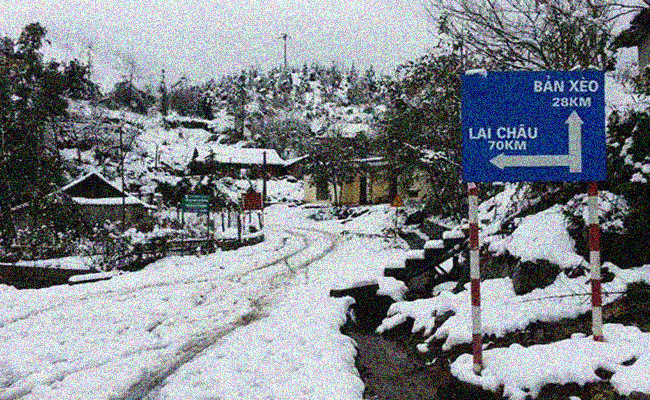 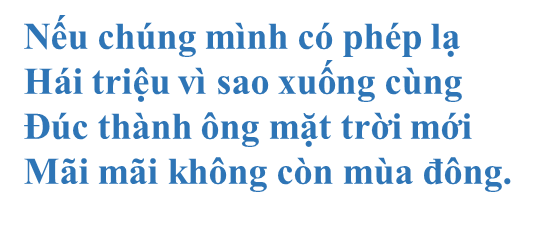 Trái đất không còn
 mùa đông
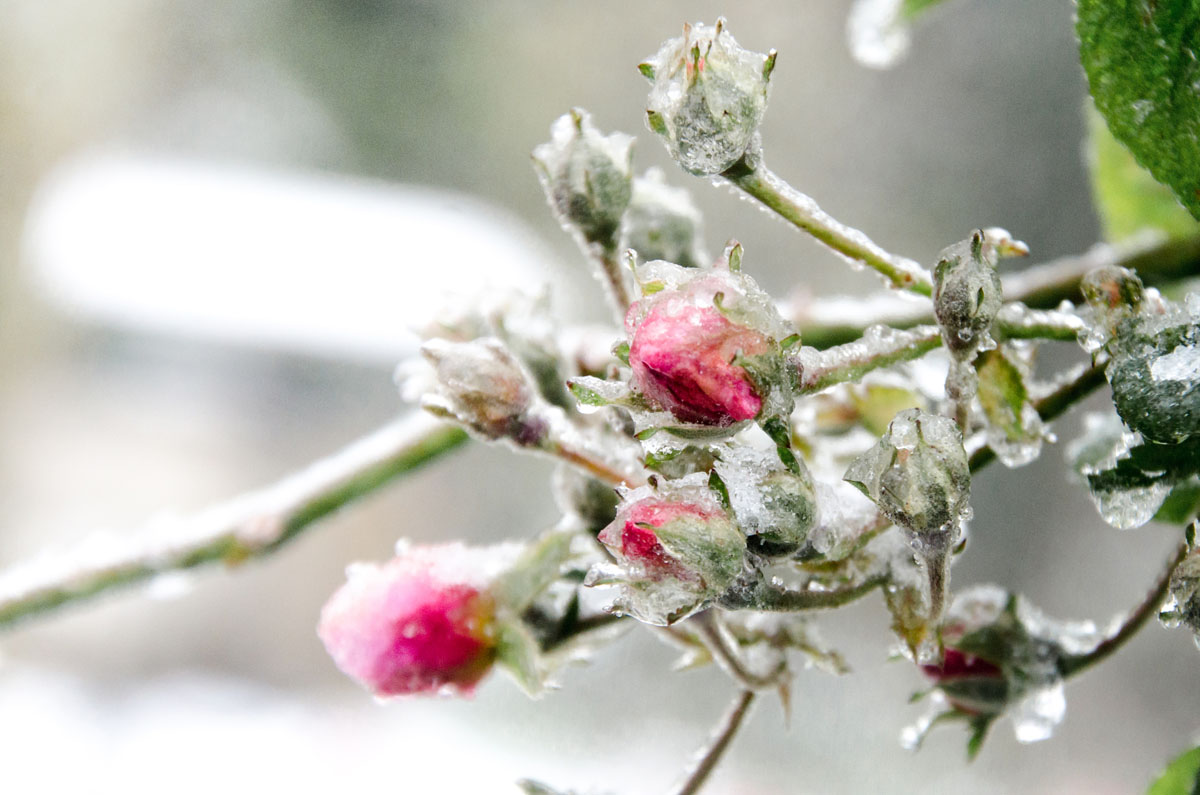 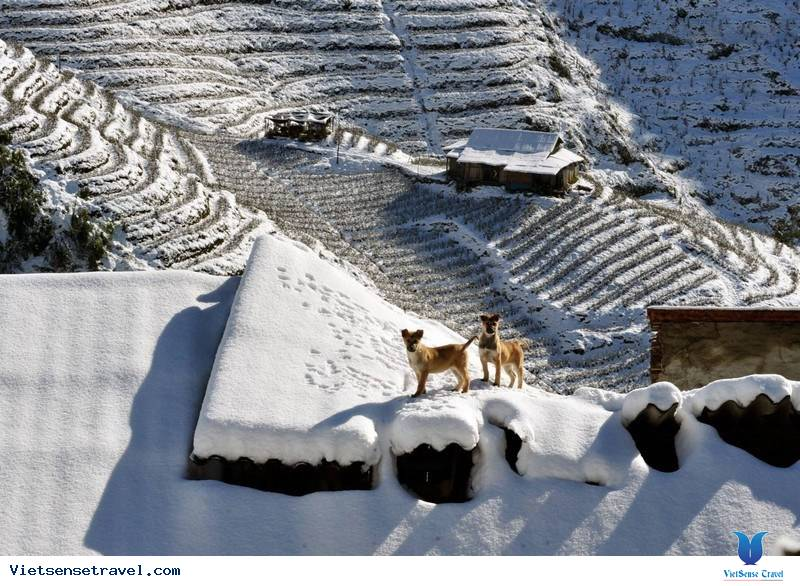 Trái đất không còn
 bom đạn, trái bom biến thành trái ngon chỉ chứa kẹo và bi tròn
Mỗi khổ thơ nói lên điều ước của các bạn nhỏ. Những điều ước ấy là gì?
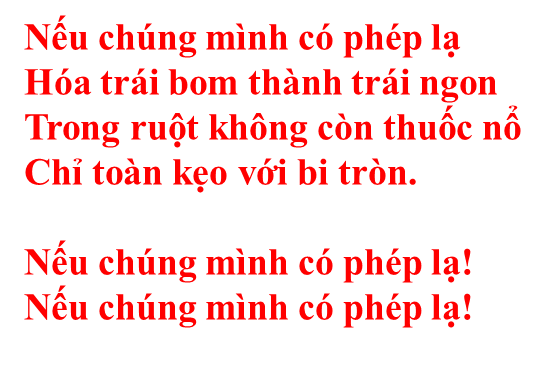 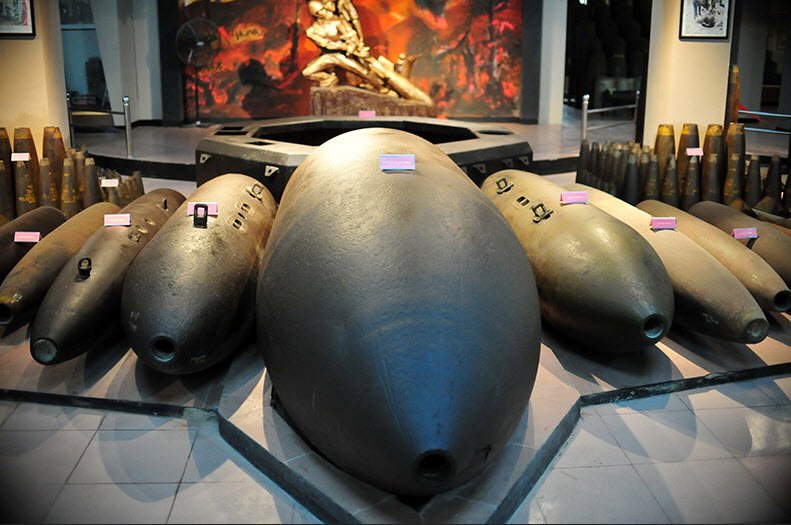 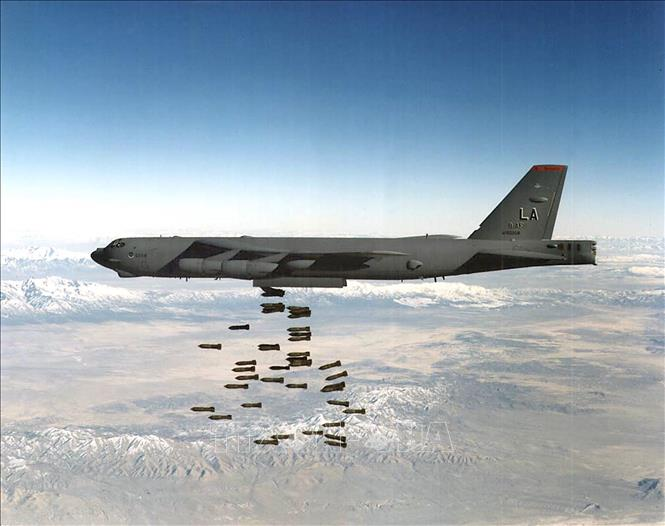 trái bom: là một trong những loại vũ khí sát thương nổi tiếng trong chiến tranh, vỏ bằng kim loại, trong ruột có thuốc nổ.
Mỗi khổ thơ nói lên điều ước của các bạn nhỏ. Những điều ước ấy là:
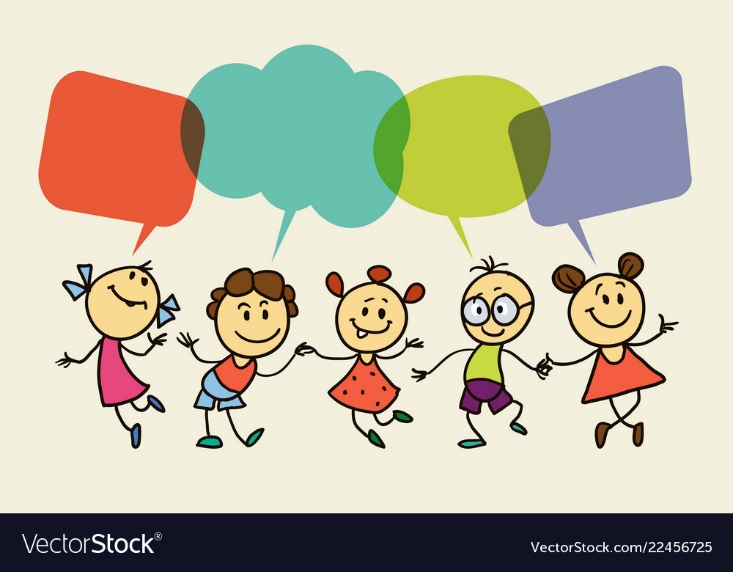 ước cây mau lớn, nhanh cho quả ngọt.
ước không còn mùa đông giá lạnh.
ước trở thành người lớn để làm việc.
ước không còn chiến tranh.
Hãy giải thích ý nghĩa của những cách nói sau:
Ước “không còn mùa đông”
Ước “hóa trái bom thành trái ngon”
Hãy giải thích ý nghĩa của những cách nói sau:
Ước “hóa trái bom thành trái ngon”
Ước “không còn mùa đông”
Là mơ ước thời tiết lúc nào cũng dễ chịu, không còn thiên tai, không còn những tai họa đe dọa con người.
Là mơ ước hòa bình không còn chiến tranh.
Tập đọc 
Nếu chúng mình có phép lạ
Định Hải
Nội dung
Bài thơ ngộ nghĩnh đáng yêu nói về ước mơ của các bạn nhỏ muốn có phép lạ để làm cho thế giới tốt đẹp hơn.
Thứ   hai   ngày  25  tháng 10  năm  2021
Tập đọc
Nếu chúng mình có phép lạ
Định Hải
Nội dung : Những ước mơ ngộ nghĩnh đáng yêu của
các bạn nhỏ bộc lộ khát khao về một thế giới tốt đẹp.
24
Tập đọc 
Nếu chúng mình có phép lạ
                                Định Hải
1
Luyện đọc đúng
2
Tìm hiểu bài
Luyện đọc diễn cảm
3
Nếu chúng mình có phép lạ
Các em đọc bài thơ thể hiện
Nếu chúng mình có phép lạ
Bắt hạt giống nảy mầm nhanh
Chớp mắt thành cây đầy quả
Tha hồ hái chén ngọt lành.

Nếu chúng mình có phép lạ
Ngủ dậy thành người lớn ngay
Đứa thì lặn xuống đáy biển
Đứa thì ngồi lái máy bay.

Nếu chúng mình có phép lạ
Hái triệu vì sao xuống cùng
Đúc thành ông mặt trời mới
Mãi mãi không còn mùa đông.
 
Nếu chúng mình có phép lạ
Hóa trái bom thành trái ngon
Trong ruột không còn thuốc nổ
Chỉ toàn kẹo với bi tròn.
 
Nếu chúng mình có phép lạ!
Nếu chúng mình có phép lạ!
                                 Định Hải
Giọng đọc hồn nhiên vui tươi, thể hiện niềm vui, niềm khát khao của các bạn nhỏ
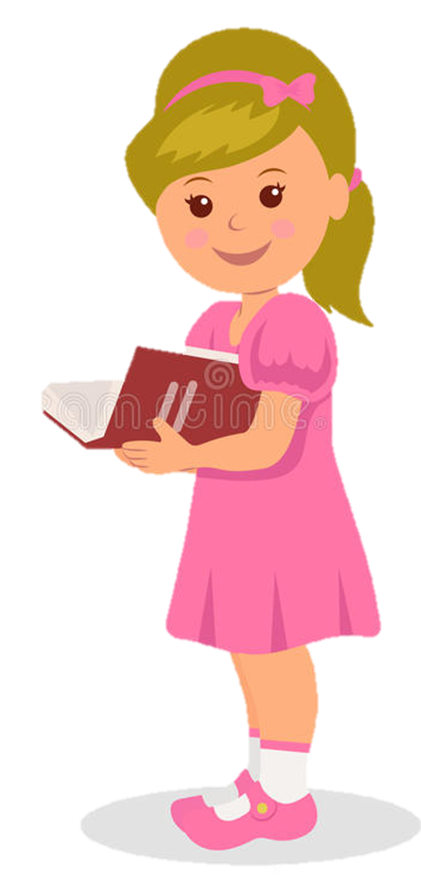 Nếu chúng mình có phép lạ
Nếu chúng mình có phép lạ
Hái triệu vì sao xuống cùng
Đúc thành ông mặt trời mới
Mãi mãi không còn mùa đông.
 
Nếu chúng mình có phép lạ
Hóa trái bom thành trái ngon
Trong ruột không còn thuốc nổ
Chỉ toàn kẹo với bi tròn.
 
Nếu chúng mình có phép lạ!
Nếu chúng mình có phép lạ!
                                   Định Hải
Nếu chúng mình có phép lạ
Bắt hạt giống nảy mầm nhanh
Chớp mắt thành cây đầy quả
Tha hồ hái chén ngọt lành.

Nếu chúng mình có phép lạ
Ngủ dậy thành người lớn ngay
Đứa thì lặn xuống đáy biển
Đứa thì ngồi lái máy bay.
phép lạ
nảy mầm nhanh
Chớp mắt
đầy quả
Tha hồ
trái bom
trái ngon
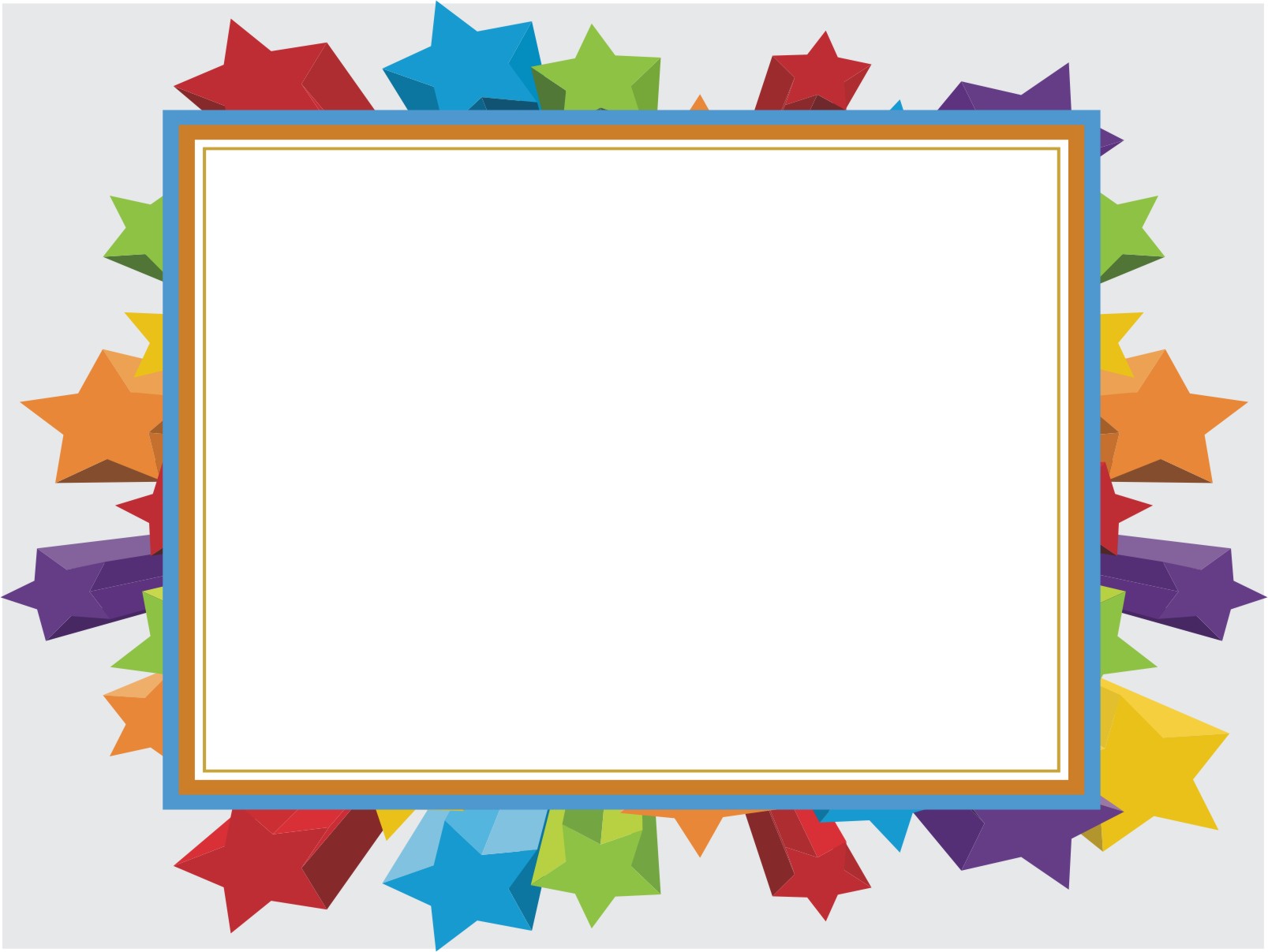 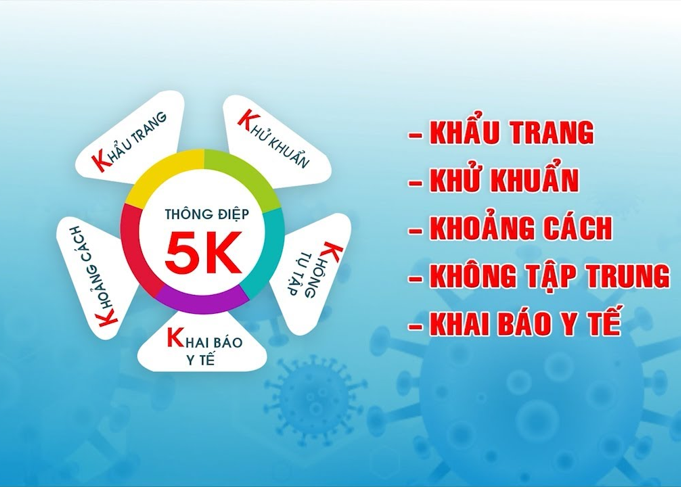 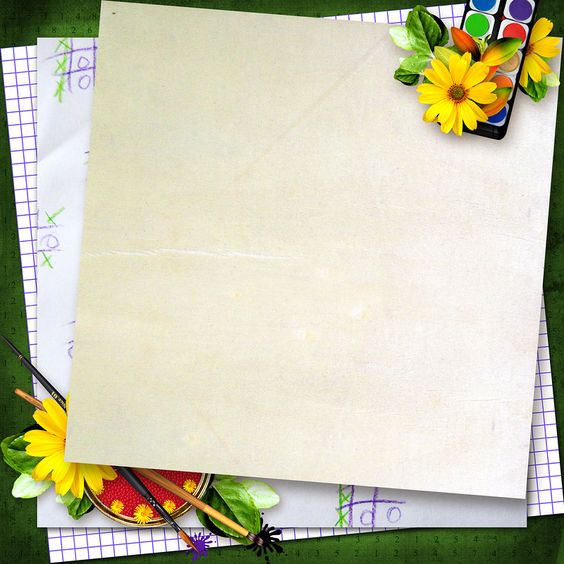 Dặn dò
- Học thuộc lòng bài thơ : Nếu chúng mình có phép lạ
- Chuẩn bị bài sau: Đôi giày ba ta màu xanh
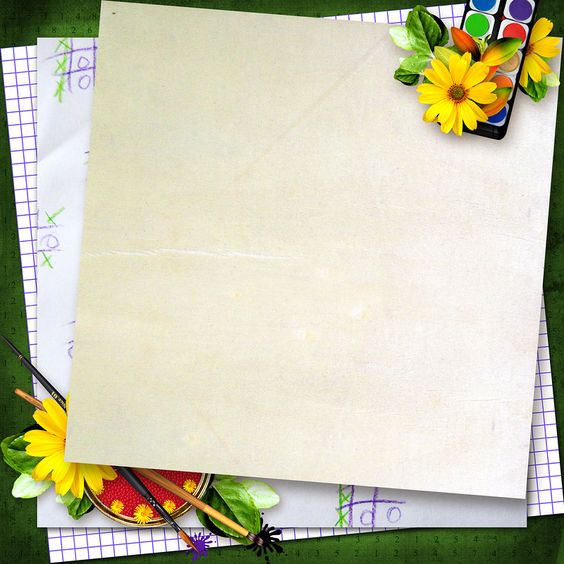 Chúc các em vui, khỏe 
và học tập tốt.